HELLO WORLD!
A Level Media Studies
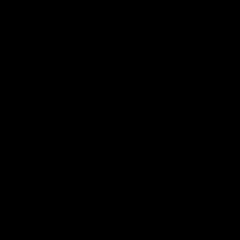 Click here to register your interest
Click here to access UCAS
Thank you
For further information email c.hasirci@laudeladyelizabeth.com 
or pop in to the Media Room on the ground floor